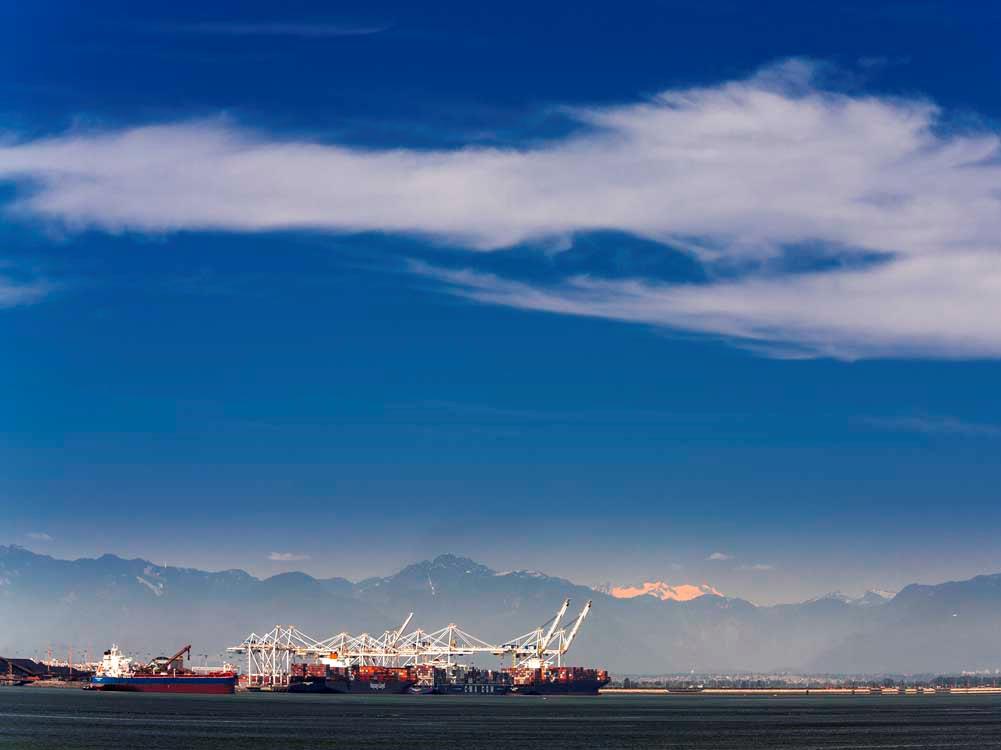 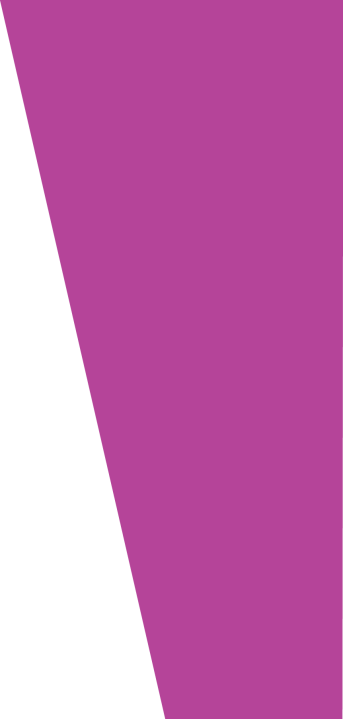 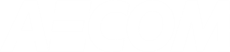 Implementing Sustainable Remediation at a Portfolio Level
Gerlinde Wolf, PE

Sustainable Remediation Forum (SURF)
President, 2018
June 2018
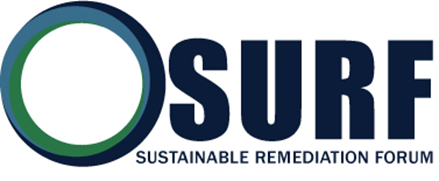 Who Is SURF?
Founded in 2006
Mission: to maximize the overall environment, societal, and economic benefits from the site cleanup process by:
Advancing the science and application of sustainable remediation
Developing best practices
Exchanging professional knowledge
Providing education and outreach

Thought leadership group that collaborates with environmental professionals from all disciplines to develop and advance sustainable remediation principles and practices.
http://www.sustainableremediation.org
Drivers for a Programmatic Approach to Sustainable Remediation (SR)
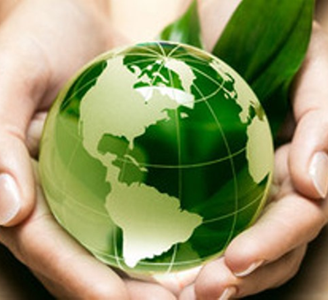 Increasing focus on corporate and agency           sustainability goals
Desire for consistent approach for application                    of sustainability
Increasing energy costs
Proliferation of regulatory and industry guidance and frameworks
Federal and state regulations
Recognition that impacts and decisions may be bigger than just the site and surrounding area
SR can be an effective communication tool and stakeholder engagement mechanism
Example Approach for SR Program Development
Decide on SR program goals/objectives and priority metrics 
Identify SR tools for metric tracking and                     sustainability evaluations 
Develop a guidance document describing the program  
Develop metric tracking and reporting methodology
Pilot test identified tools and framework
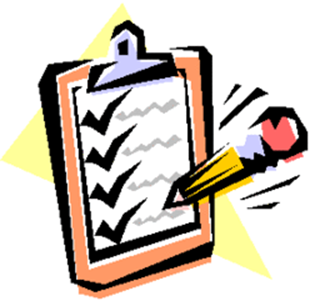 AECOM Developed Comprehensive SR Program for North American Class 1 Railway Company
Provides consistent application of SR analysis and implementation using transparent tools across entire portfolio of sites
Program based on a tiered approach that is scalable depending on site and management specific goals  
SR implemented throughout all stages of remediation project lifecycle
Tools developed for metric tracking and reporting, aligning with corporate goals
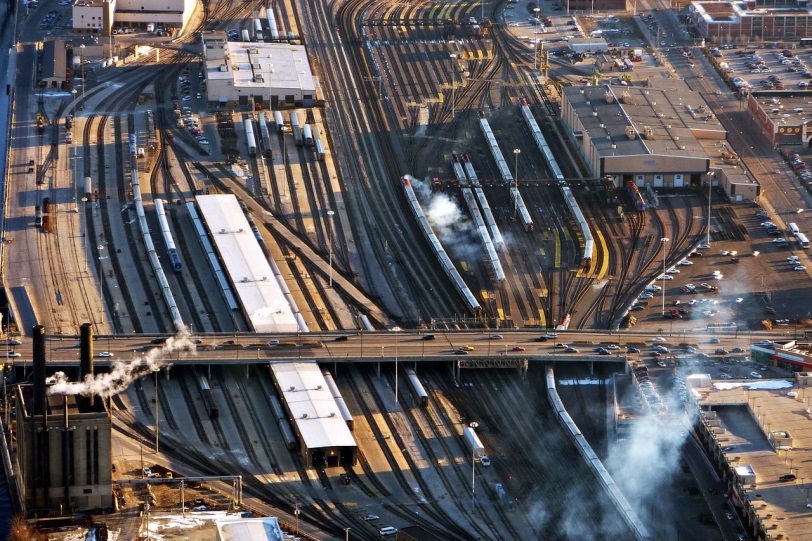 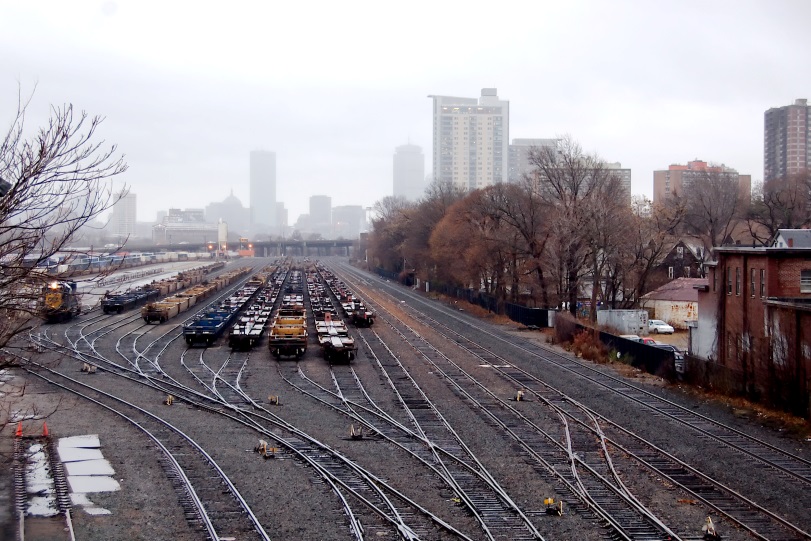 Example Priority Metrics
Remedy Evaluation Criteria Under CERCLA

Overall protection of human health and the environment;
Compliance with [applicable or relevant and appropriate requirements (ARARs)];
Long-term effectiveness and permanence;
Reduction of toxicity, mobility, or volume;
Short-term effectiveness;
Implementability;
Cost;
State acceptance; and
Community acceptance
Air Emissions (GHG, NOx, SOx, PM10)
Water Consumption
Electricity Usage
Landfill Disposal (Hazardous & Non-Hazardous)
Topsoil Consumption
Cost
Lost Hours – Injury
Percent Electricity from Renewable Sources
These metrics go beyond the standard CERCLA 
    evaluation criteria, and state requirements
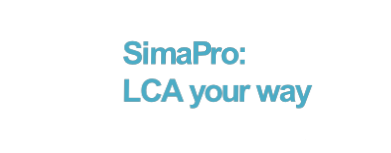 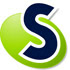 Frameworks & Tools to Consider
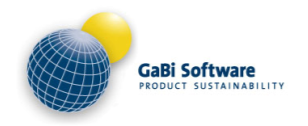 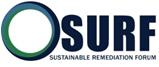 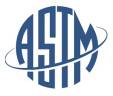 SuRFUK
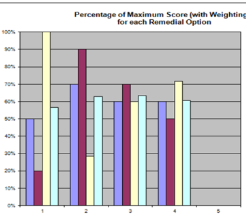 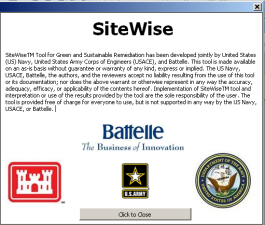 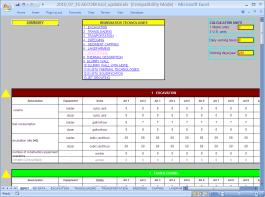 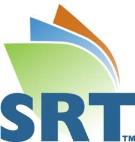 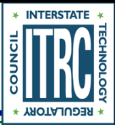 EPA 
SEFA
Example Tiered SR Approach
Programmatic Implementation of Best Management Practices
BMP: An action or practice that improves an environmental, social and/or economic aspect of a site. 
Resources for BMPs
SURF
USEPA
US State Agencies
US Department of Defense
ASTM Guidelines
BMPs may be qualitative or quantitative
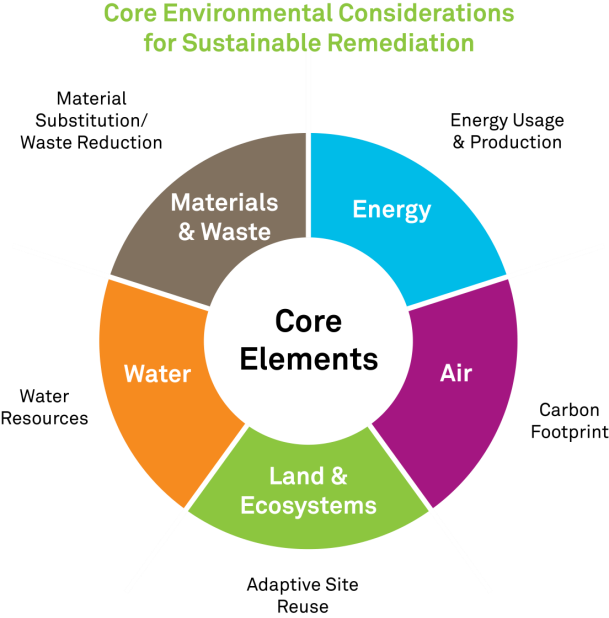 Programmatic SR Implementation and Metric Tracking
Important to consider on project scale and portfolio scale
Qualitative assessments can still have quantitative benefits
Recycling 
Travel Miles Saved 
Beneficial Reuse of Materials
Idle Reduction Time
Cost Savings 
Waste Reduction
Ecosystem Benefits

Tracking on project level leads to large scale programmatic impact
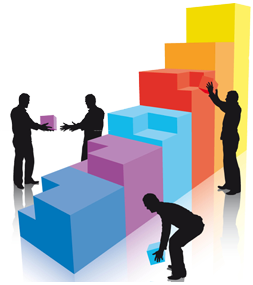 Programmatic Lessons Learned
Starting discussion early on with contractors, i.e. during the bid walk, sets up expectations and clearly shows SR program requirements
Incorporation of sustainability into daily                           tailgate meetings keeps field staff                                           engaged and focused 
Frequent discussion of sustainability                                          goals during project status calls helps                                           track progress and identify areas of improvement
Field implementation of selected BMPs can sometimes be challenging
Recycling
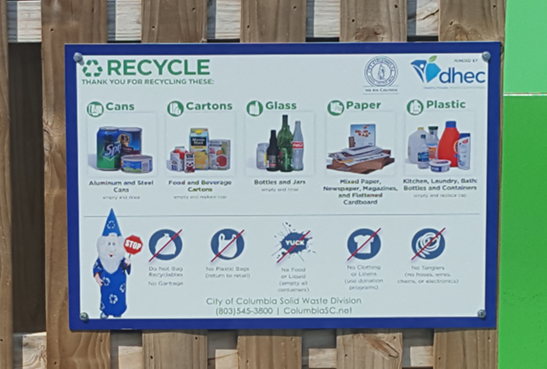 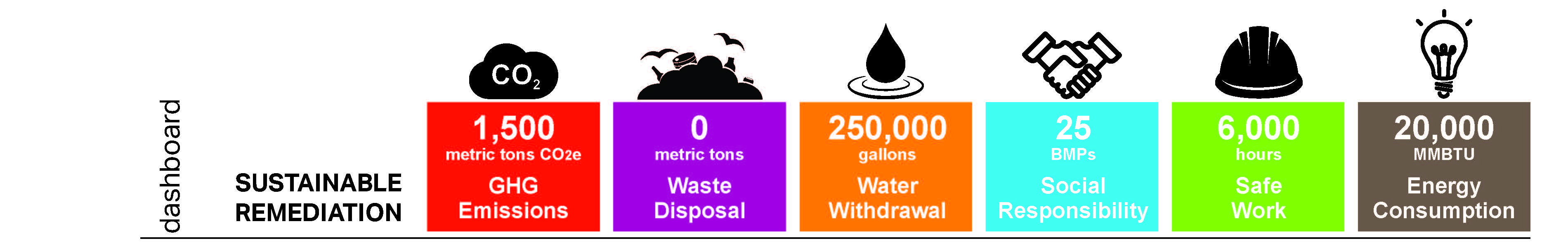 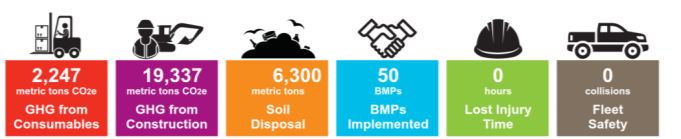 The Broader Perspective – Value of SR Programs
Corporate philosophies of sustainability and environmental stewardship
Desire for consistent approach for application of sustainability
Corporate sustainability reporting now widely practiced
Many sustainability benefits are linked 
Gaining efficiency often results in cost savings
Cost saving measures may lead to environmental and social benefits
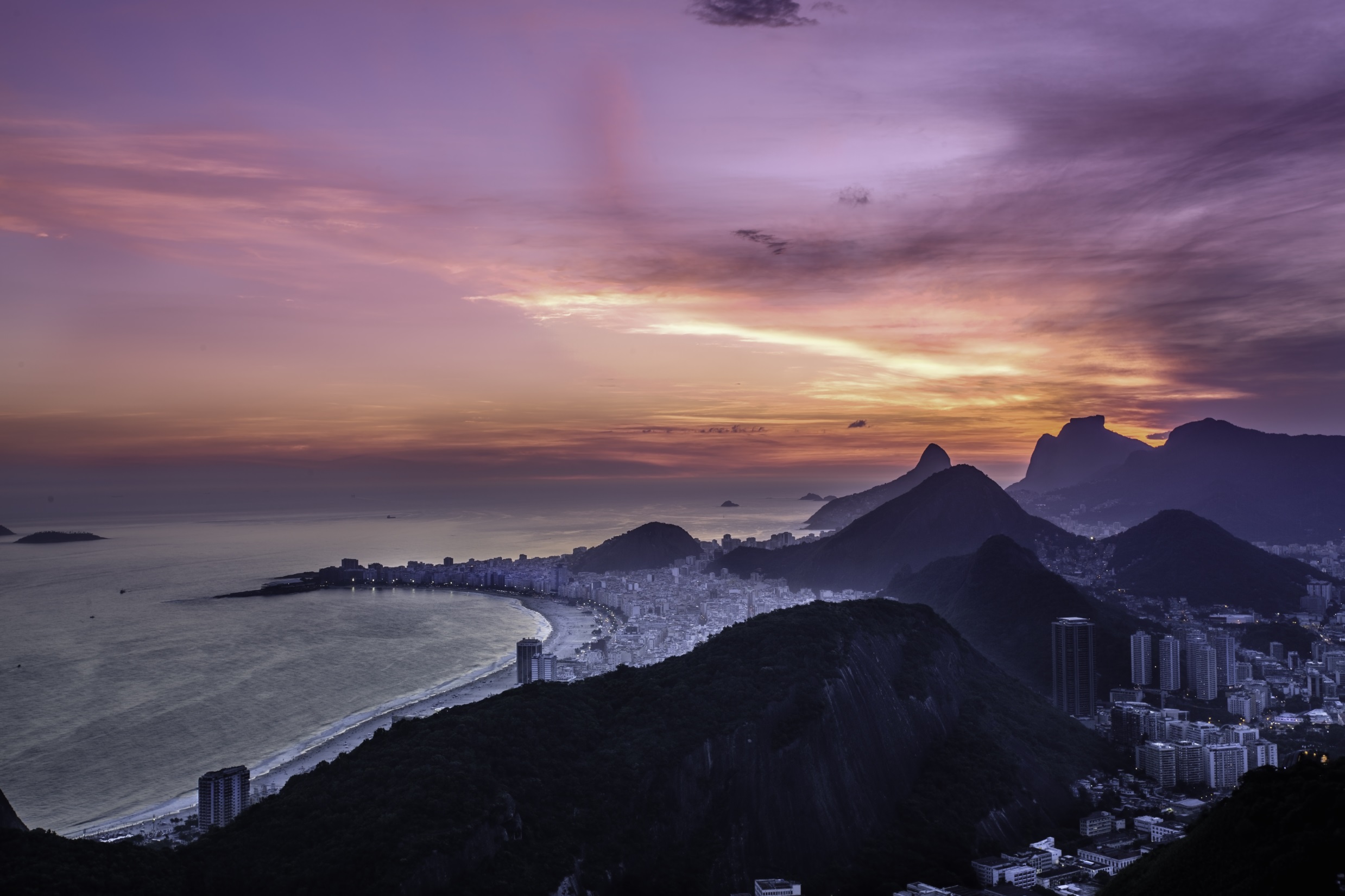 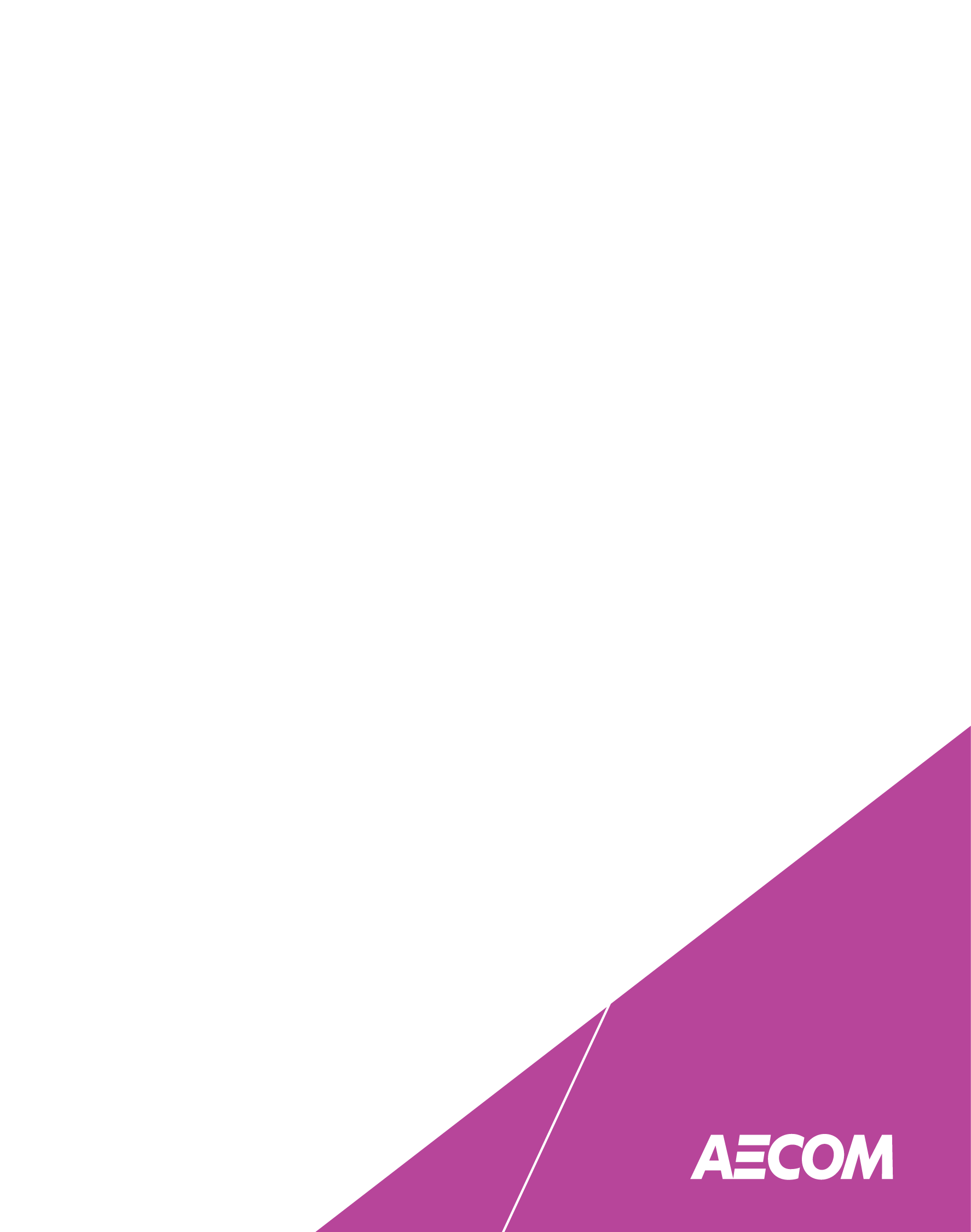 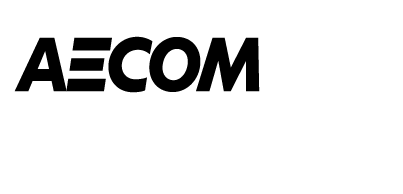 Thank You!
Questions?
Gerlinde Wolf, PE
Gerlinde.Wolf@aecom.com
518-951-2370